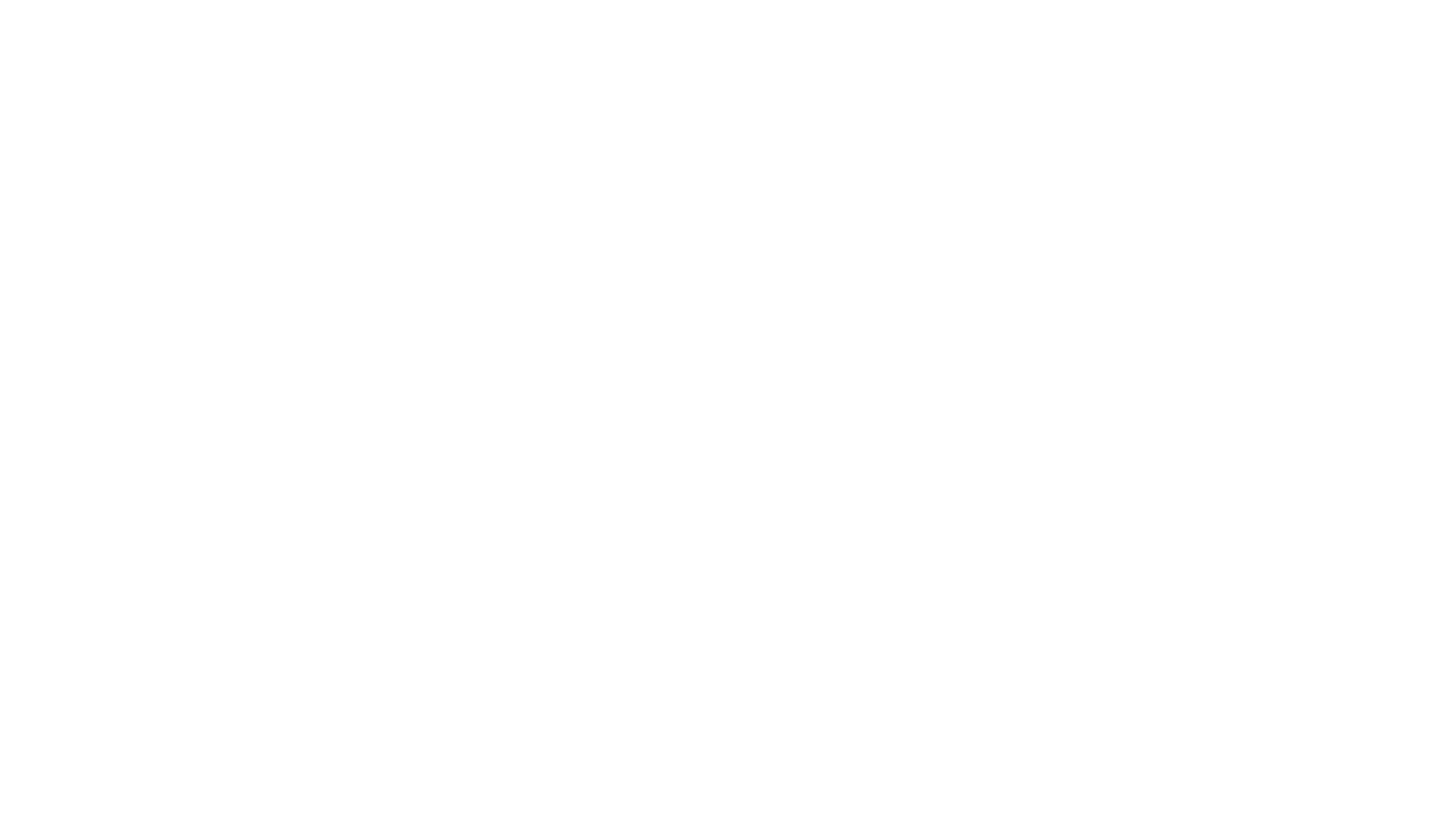 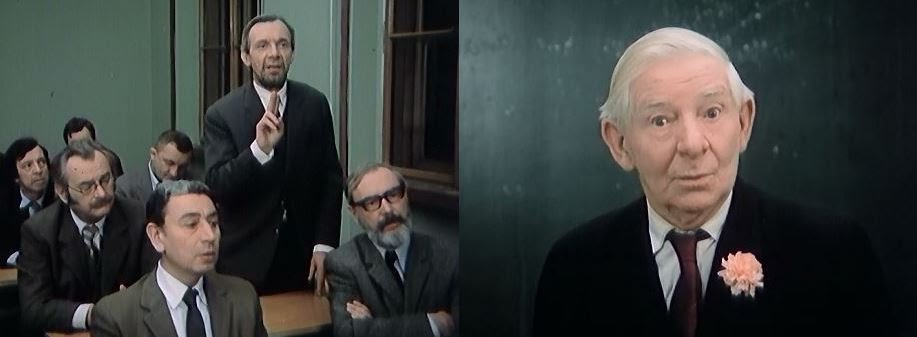 Laudo, laudare… Co s tím ve šroubárně?
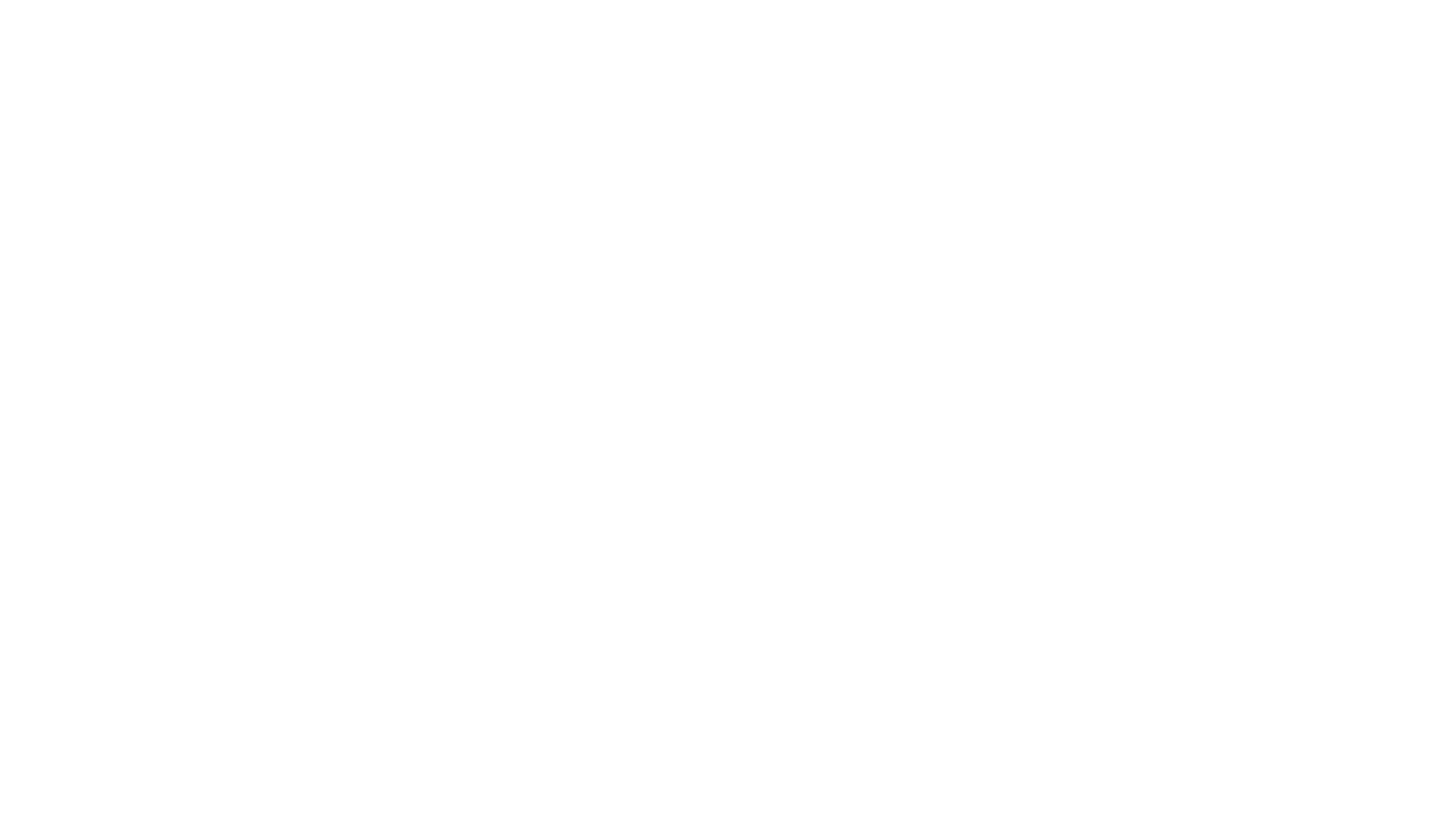 2. lekce
Slovesa 1. konjugace
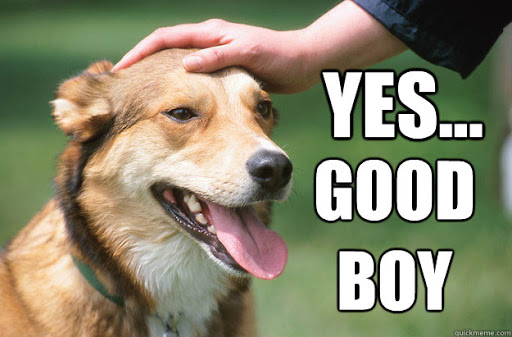 1. konjugace
laudō, āre, āvī, ātum
1. osoba singuláru prézentu
1. osoba singuláru perfekta
supinum
infinitiv prézentu
laudō, āre
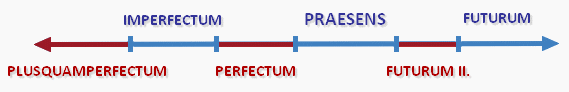 adiuvō, āre
defendō, ere
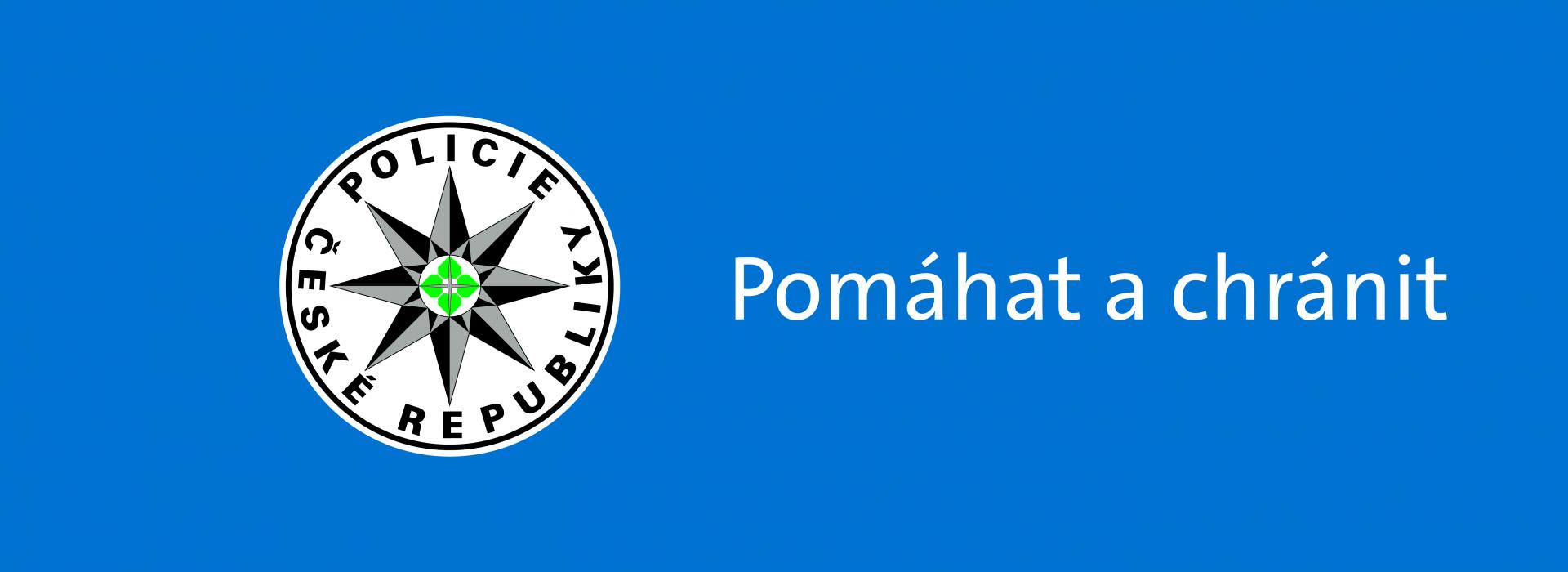 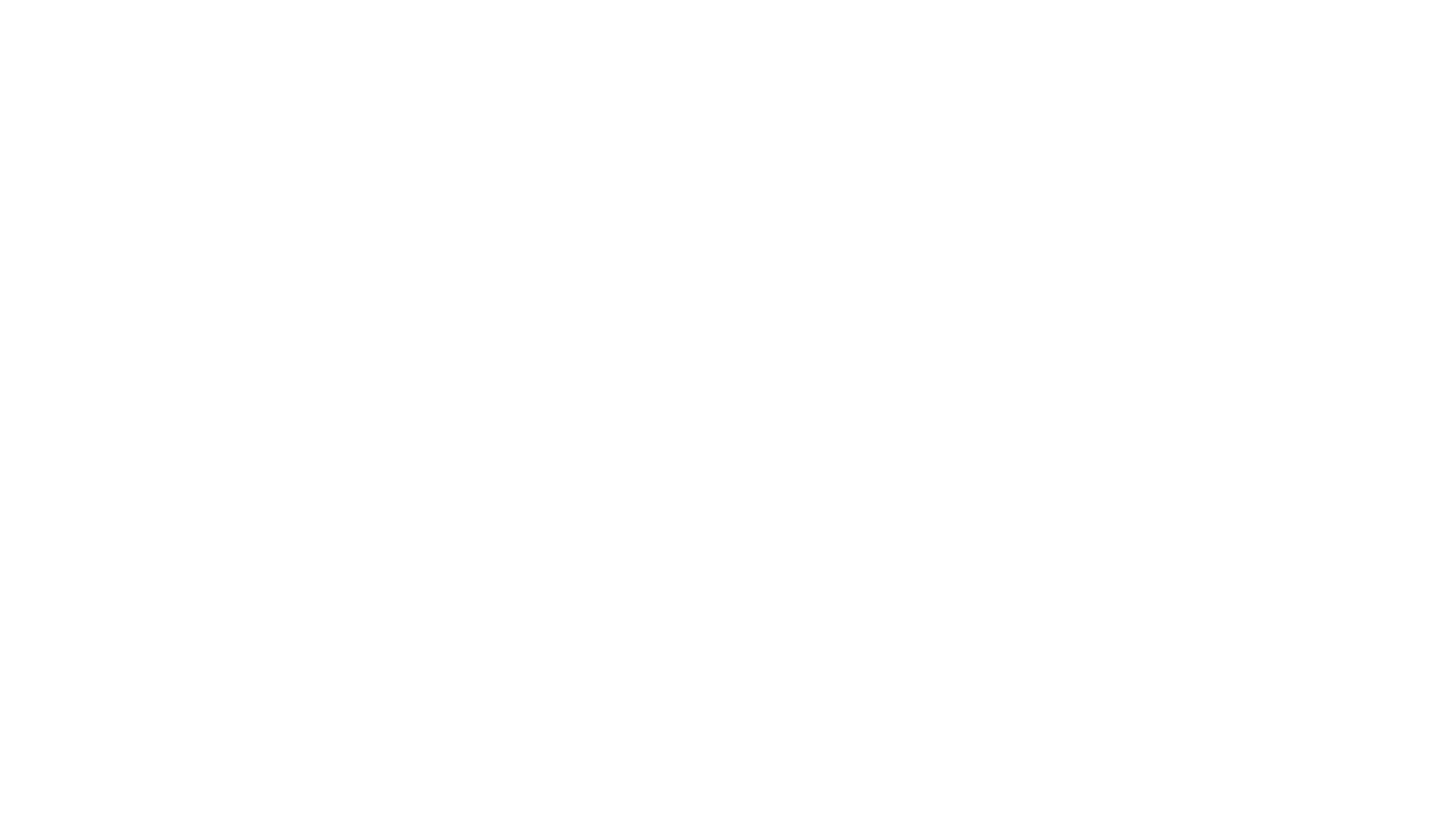 cantō, āre
labōrō, āre
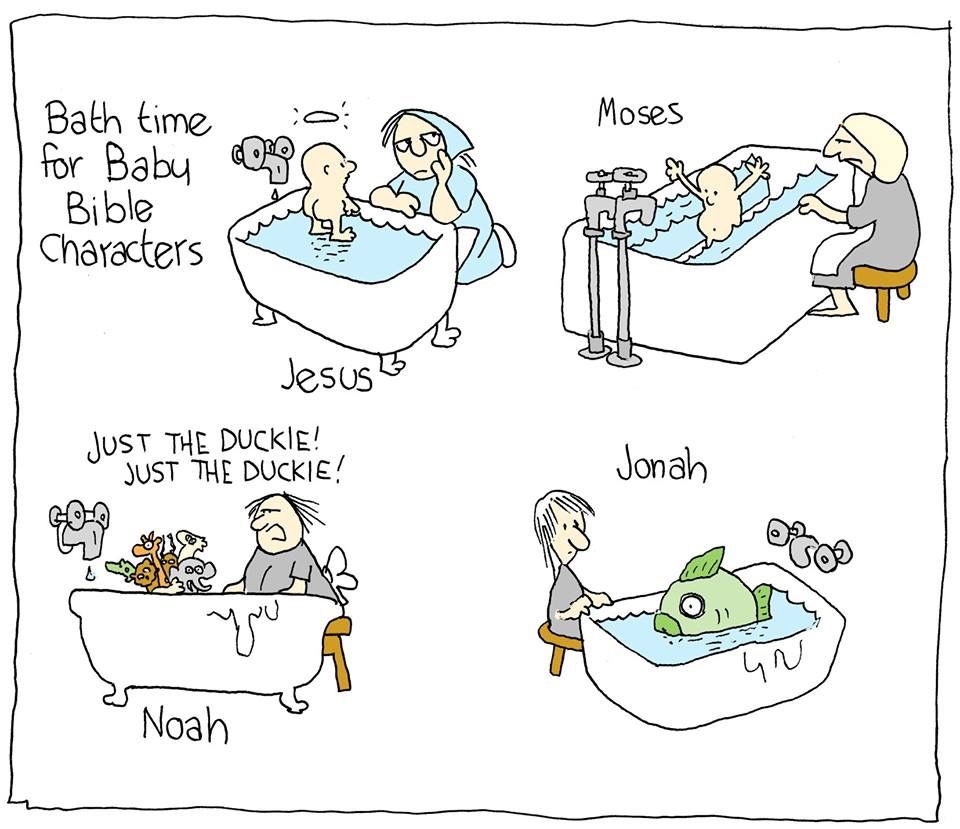 lavō, āre
sacrificō, āre
Pasivum
původce děje
životný s předložkou ā/ab + ablativPuella ā magistrā laudātur.
neživotný jen v ablativuPuella aquā lavātur.
překládáme
slovesem v pasivuDívka je myta.
zvratným slovesemDívka se myje.
aedificō, āre
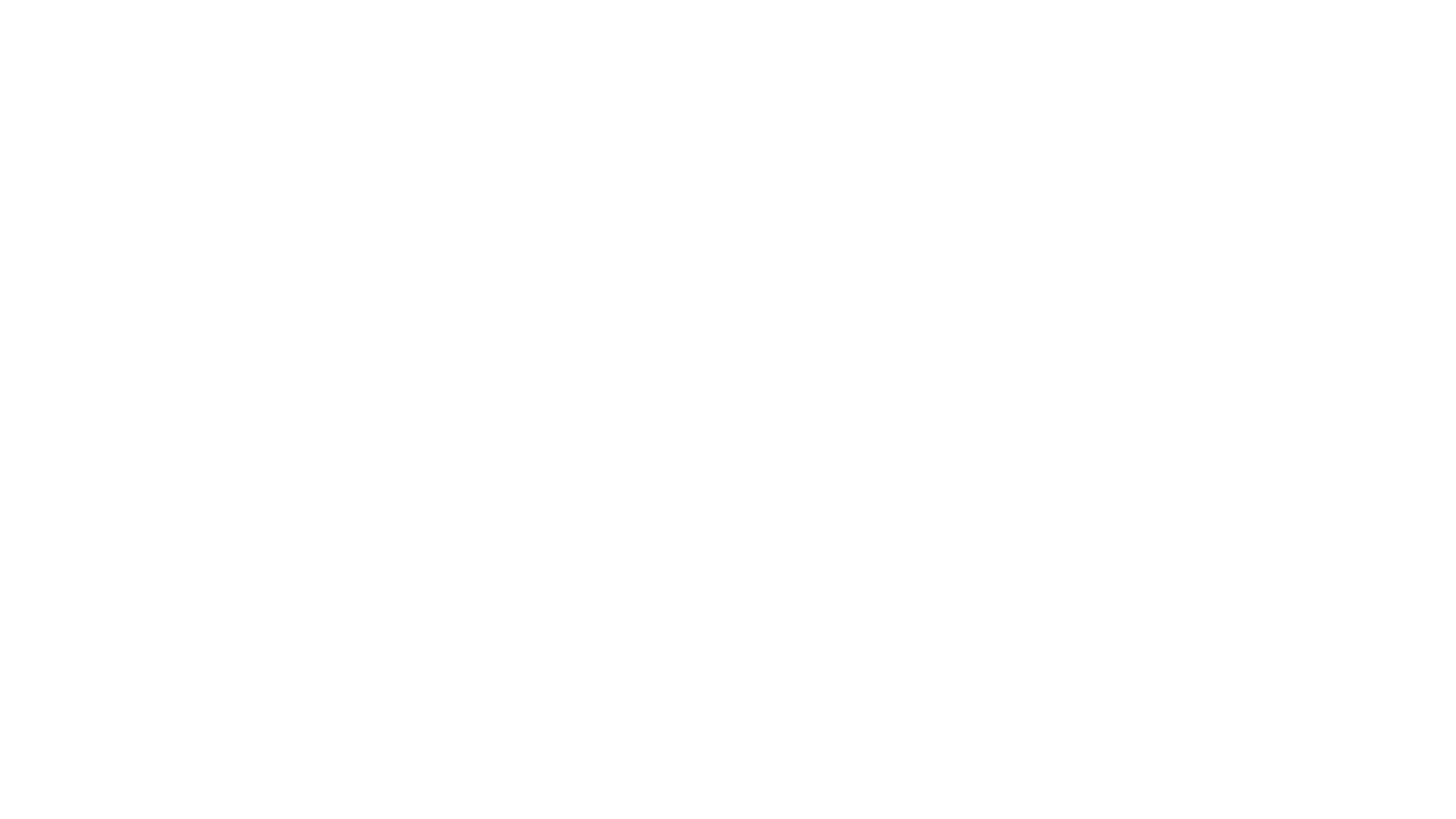 Slovesné vazby
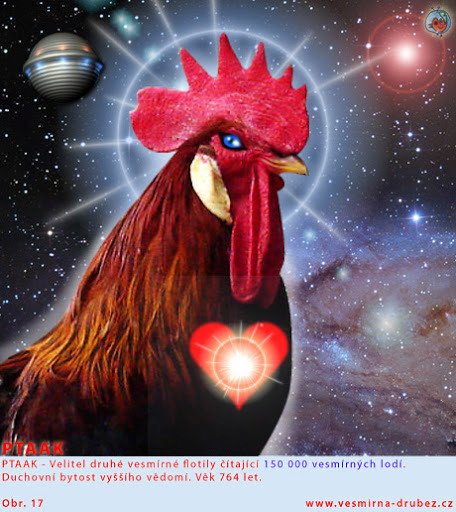 mohou být rozdílné od češtiny – uvedeny ve slovníku
např. adiuvō, āre + akuzativ „pomáhat“
v latině doslova pomáhat koho co
Milujeme vám a pomáháme vás!*
* © Vesmírná drůbež